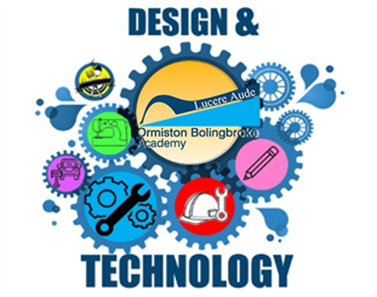 Exponentials 
& 
Logs
Knowledge ...​
Use the link below and watch the videos
Maths Genie - A Level Revision - Exponentials and Logarithms
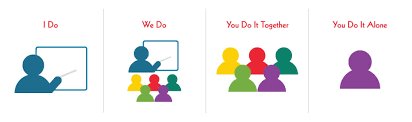 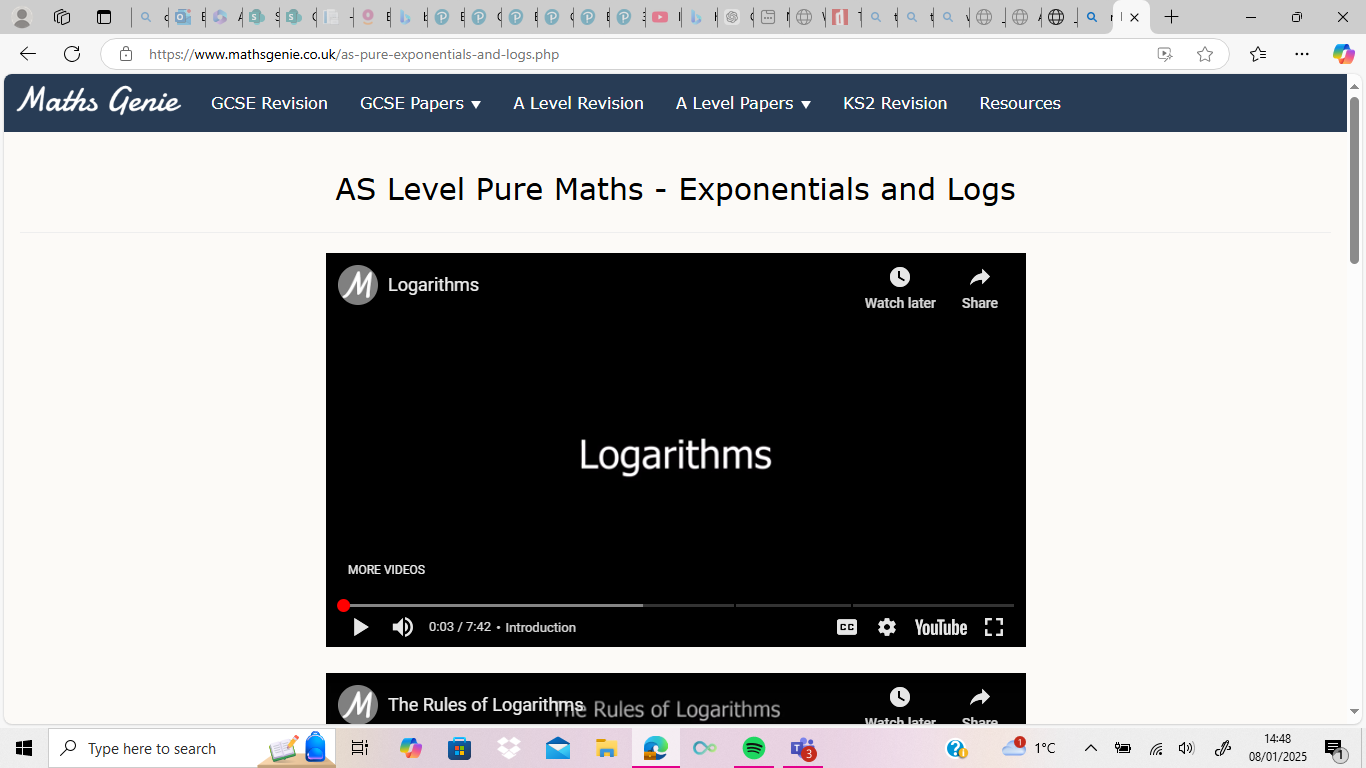 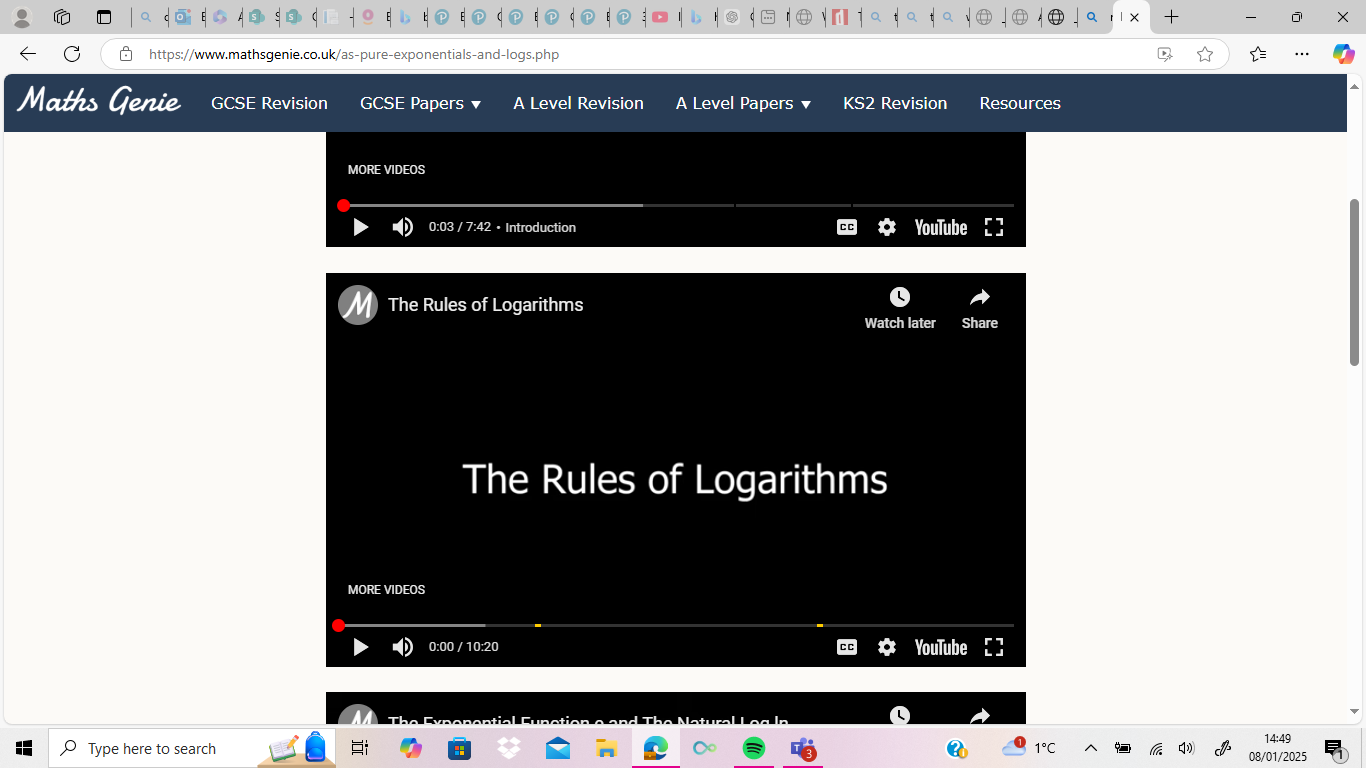 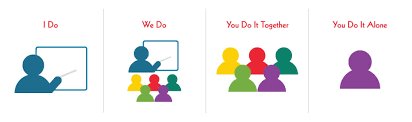 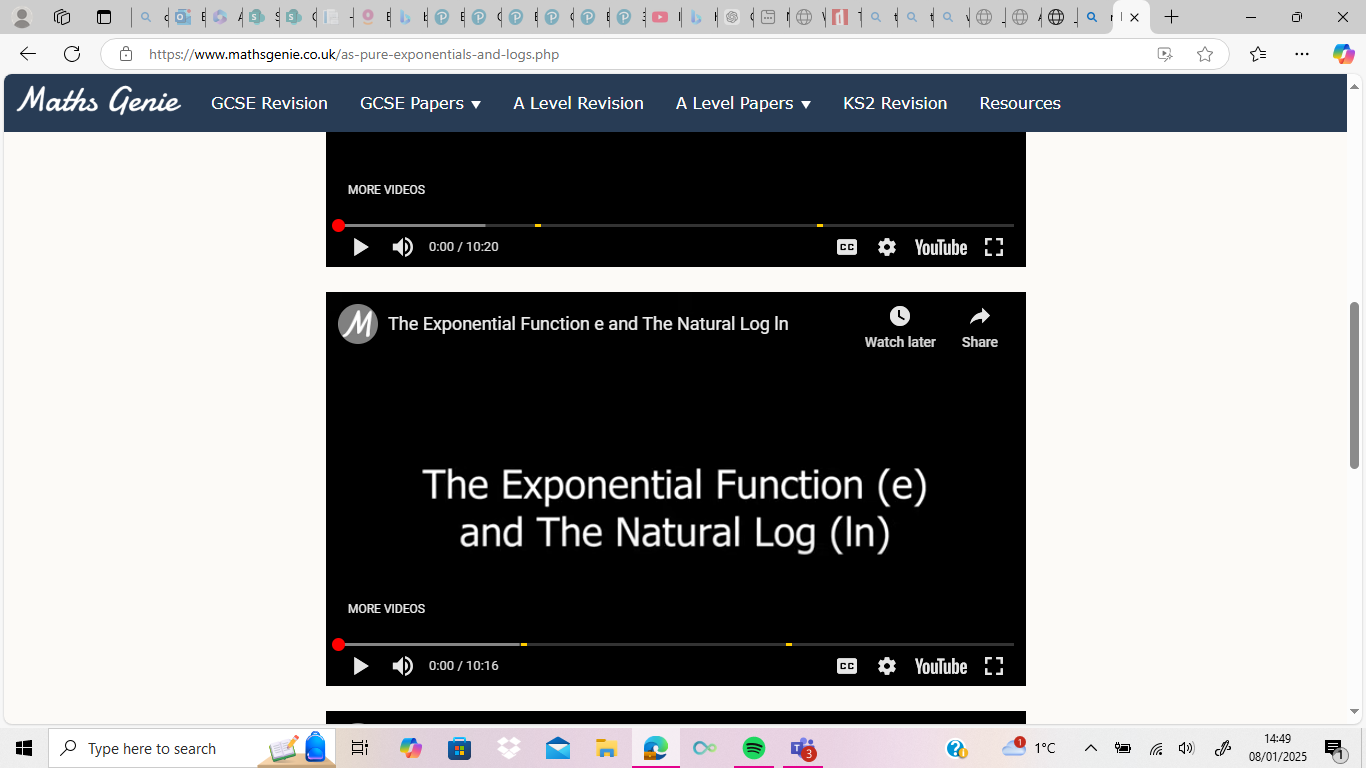 Follow along and pause to practice as you go through
Over to you...
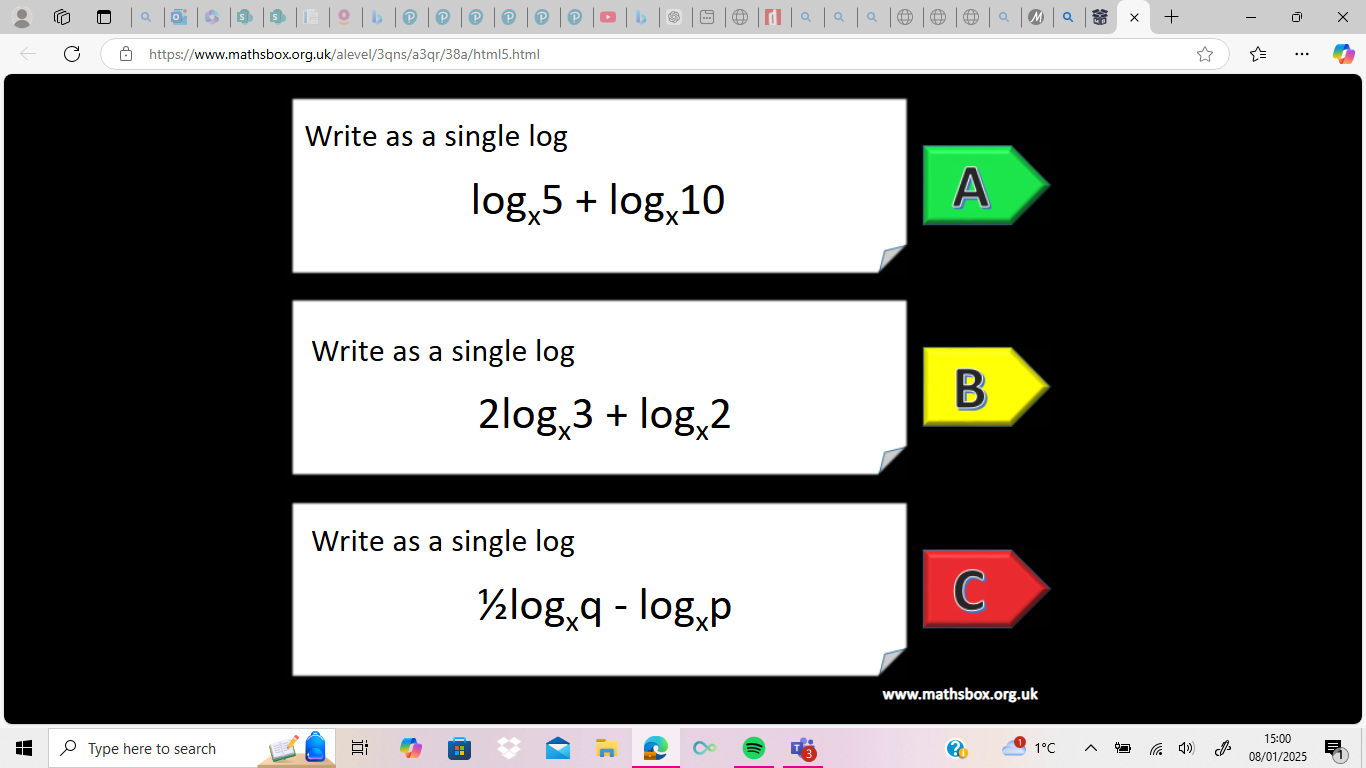 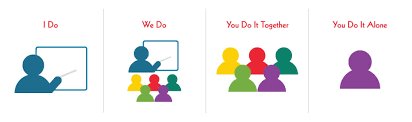 WAGOLL...
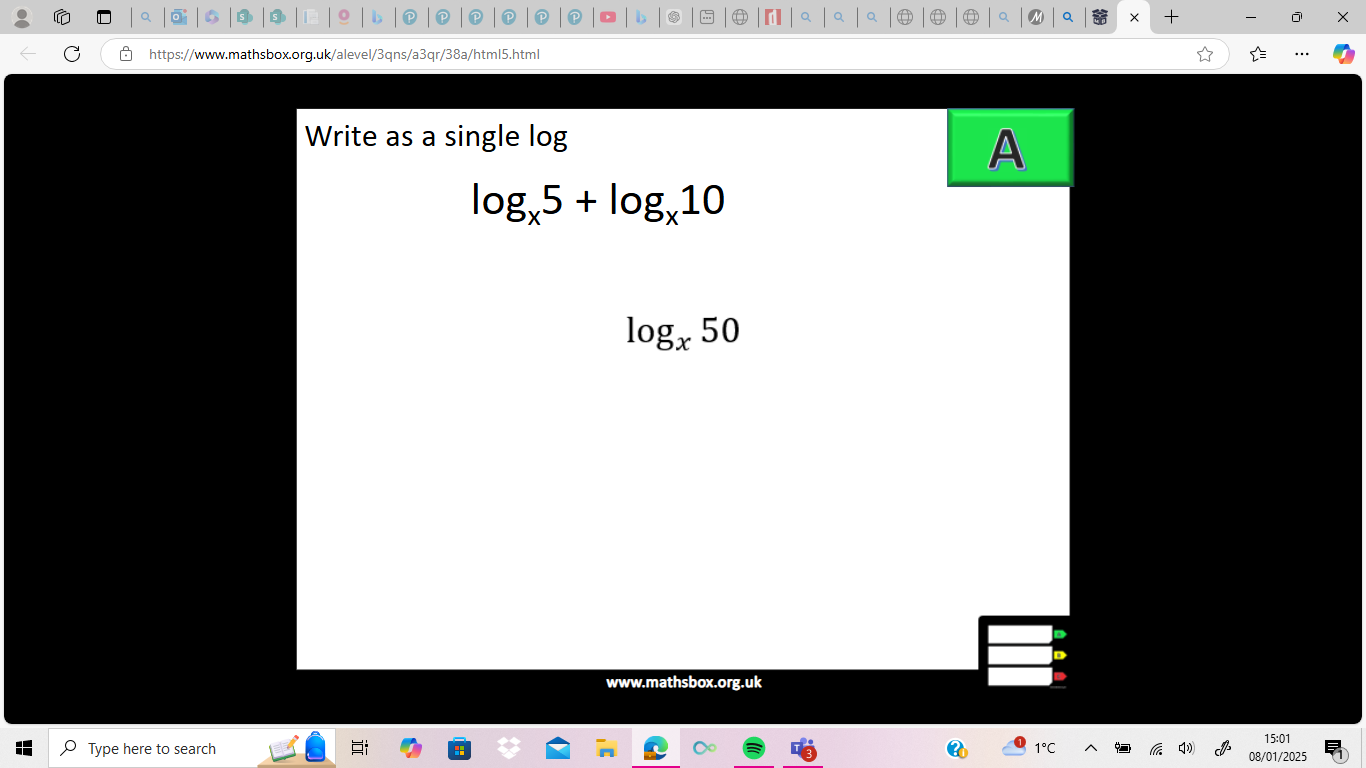 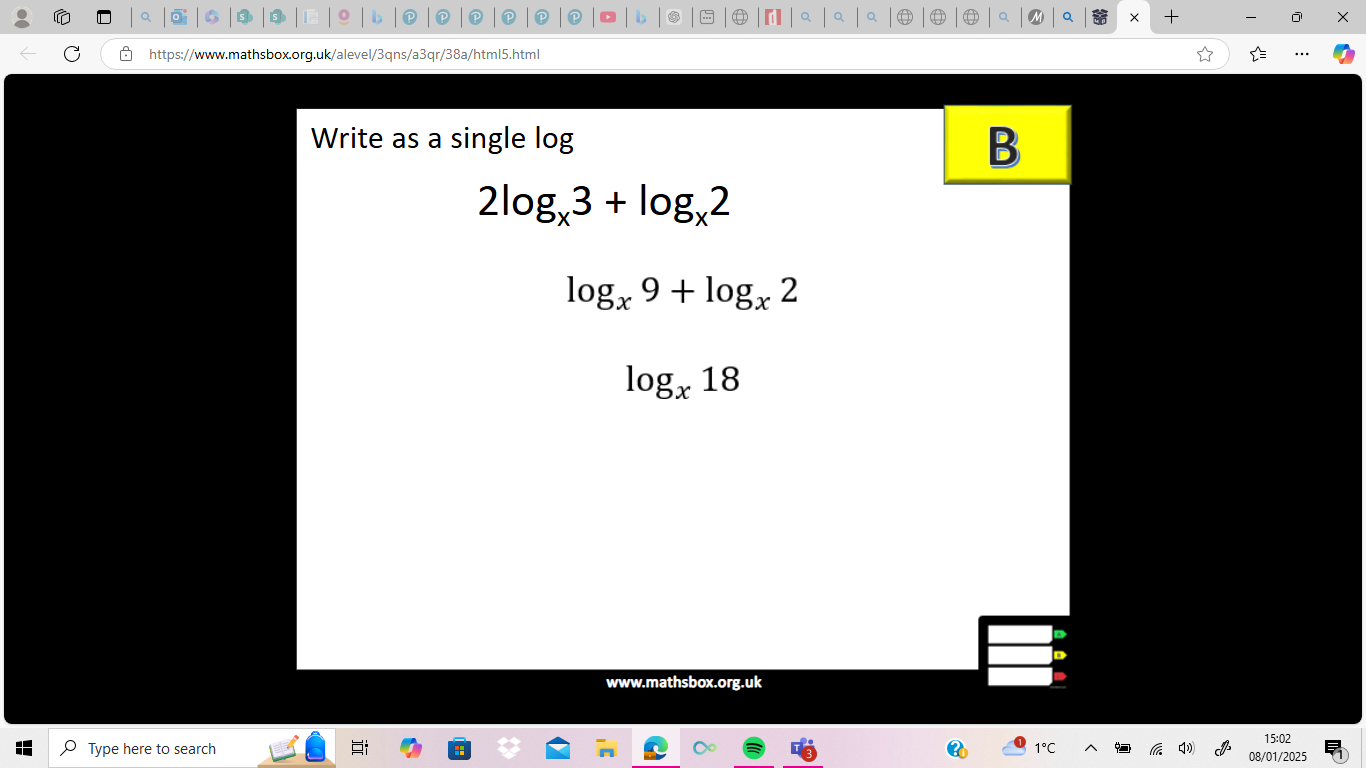 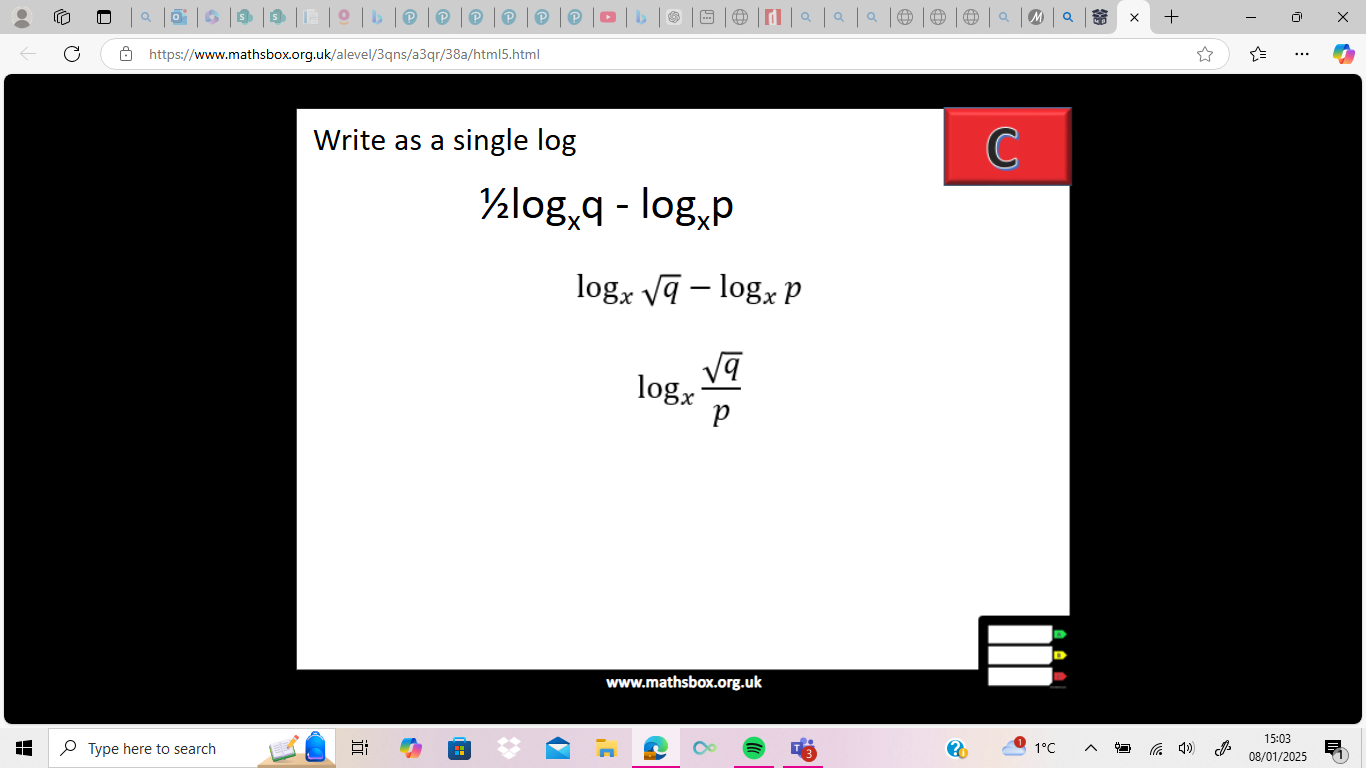 Over to you...
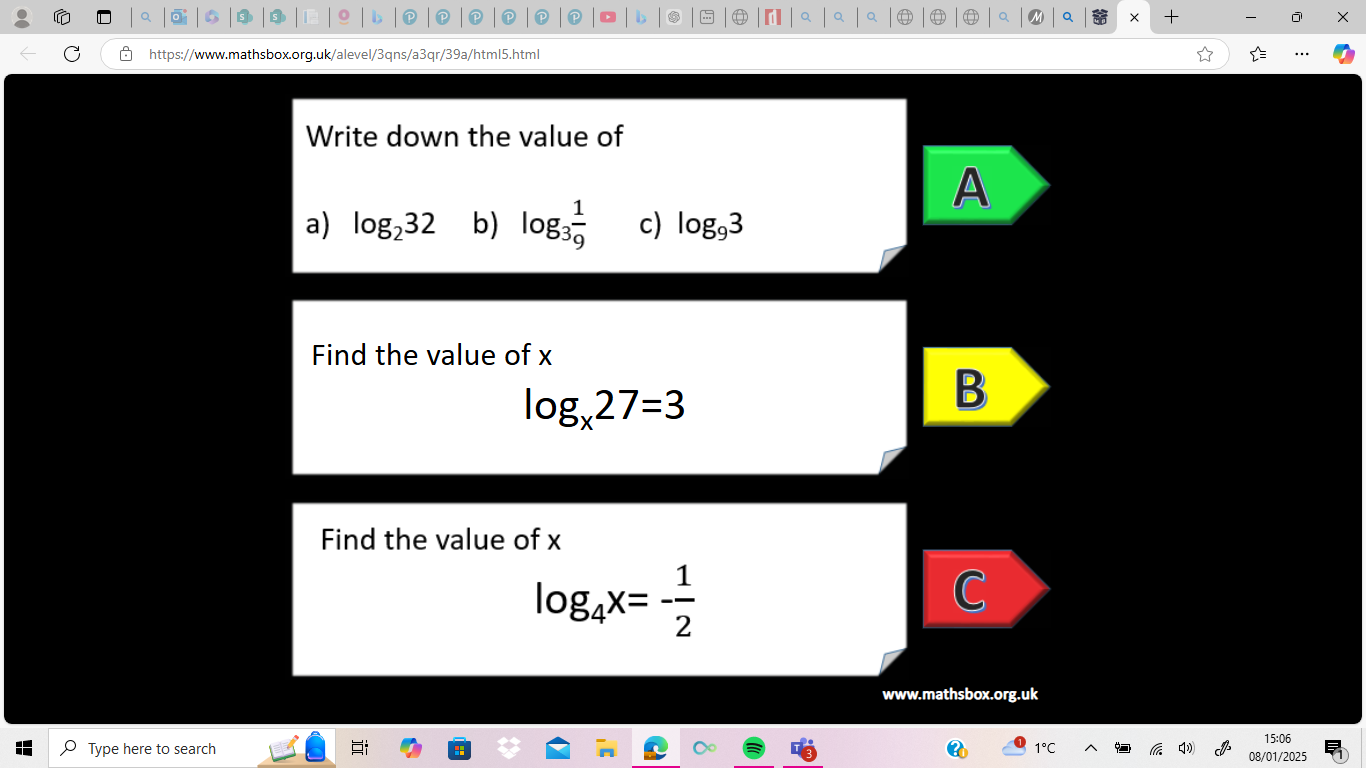 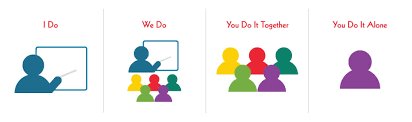 WAGOLL...
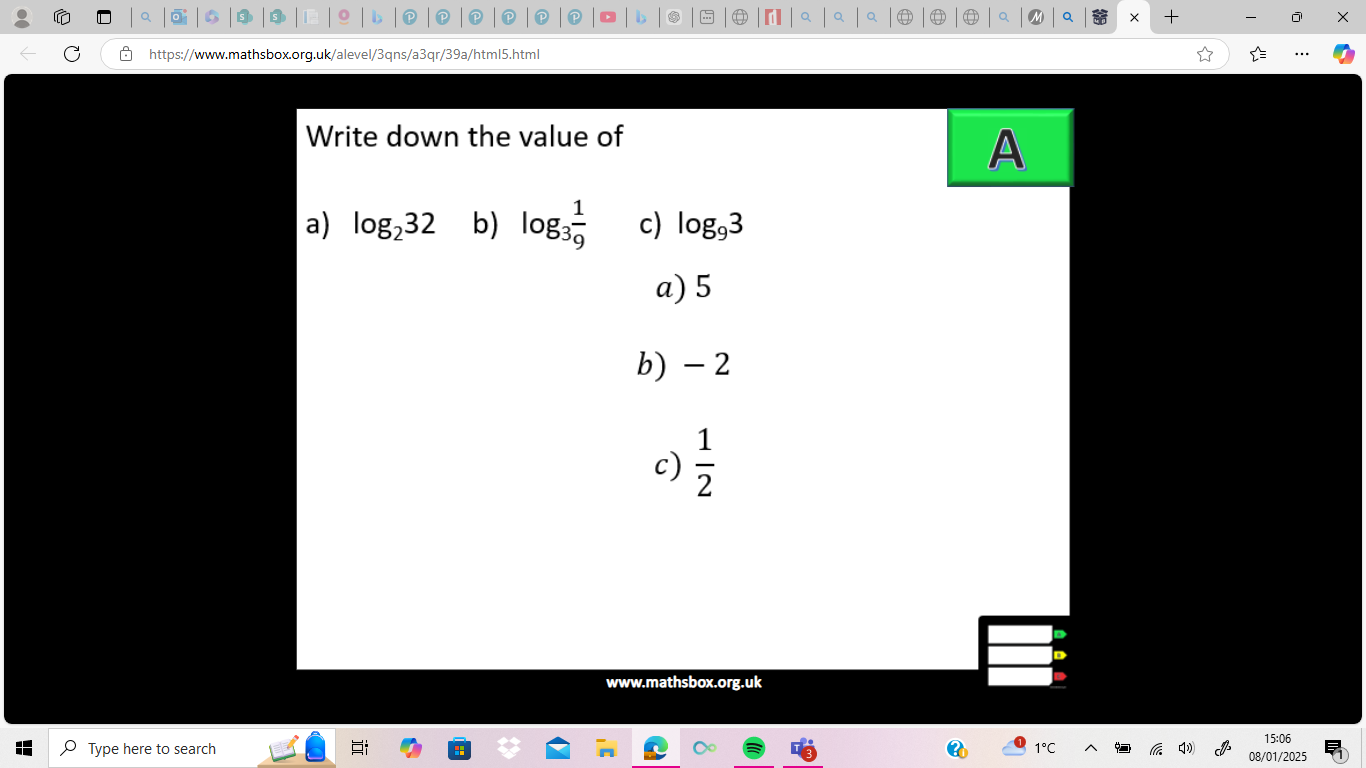 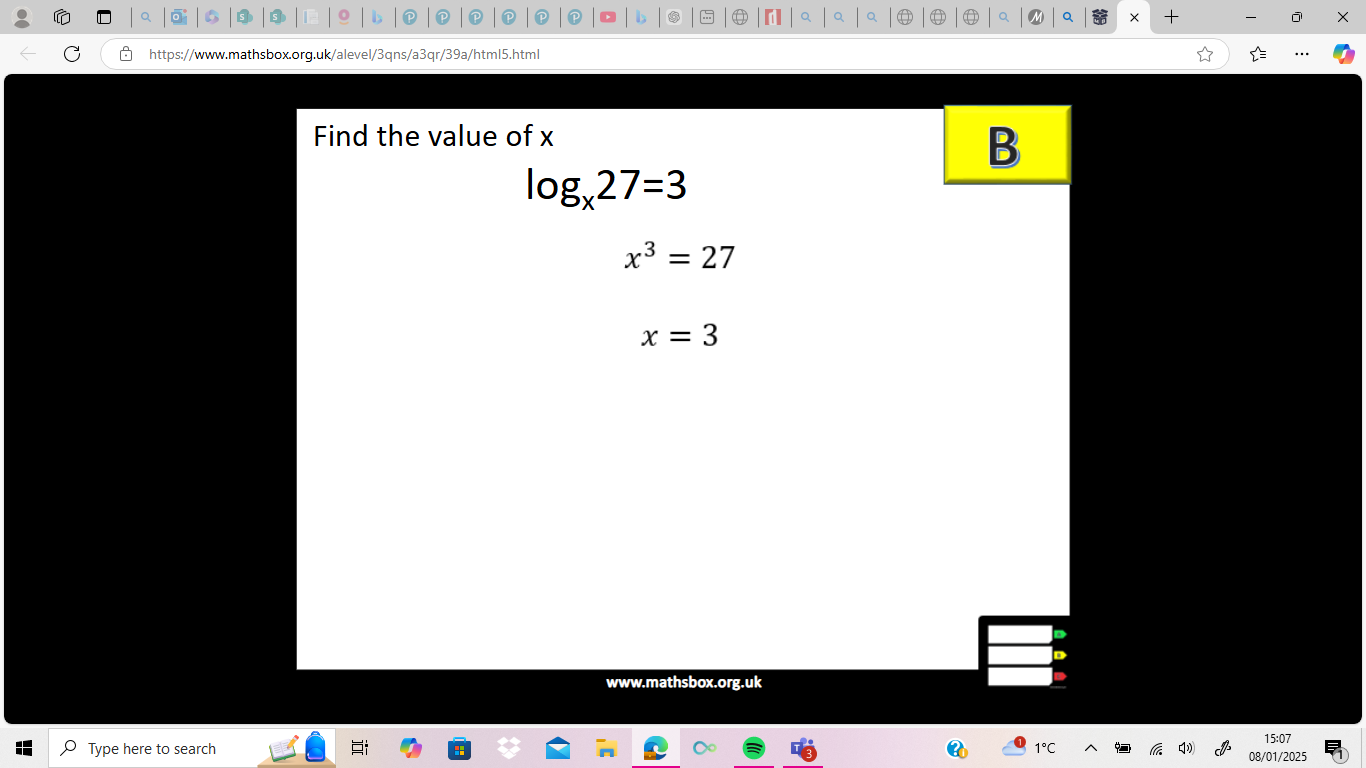 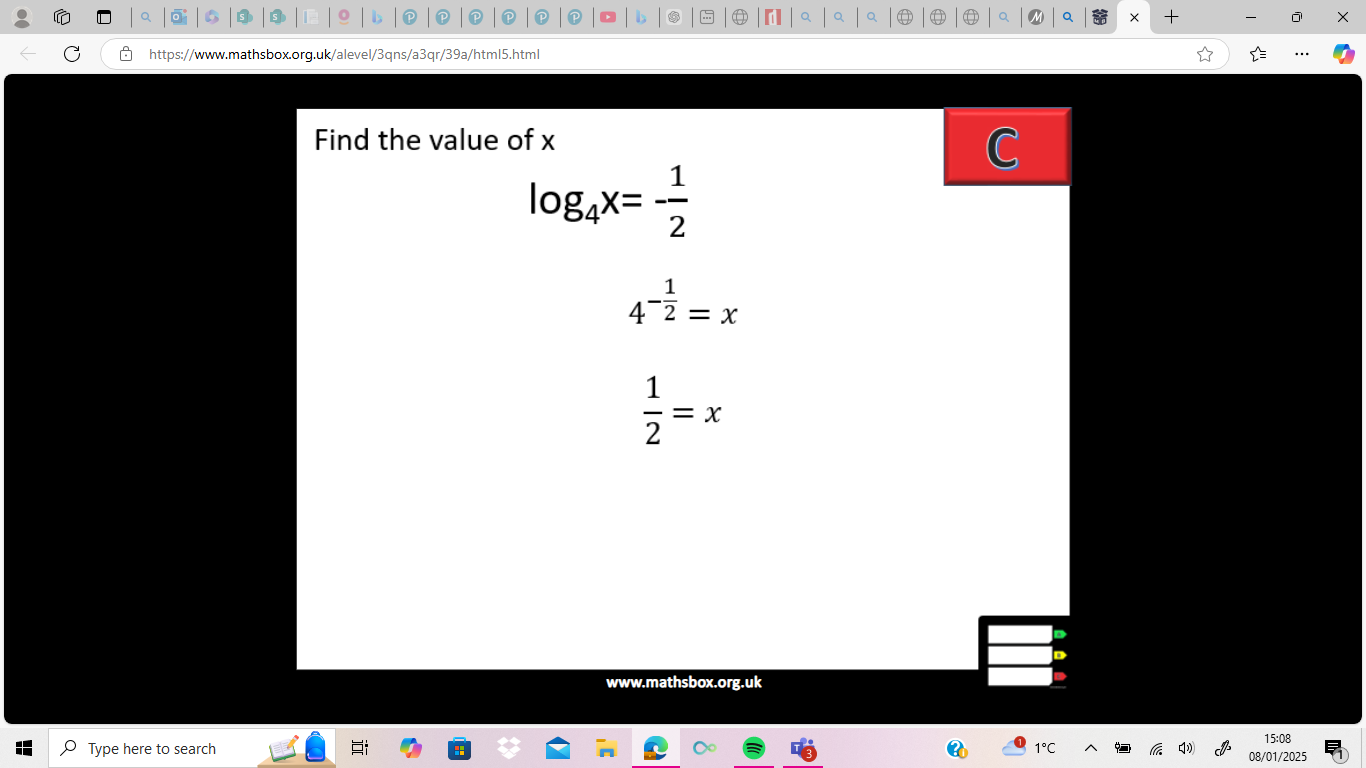